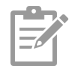 2
Notes
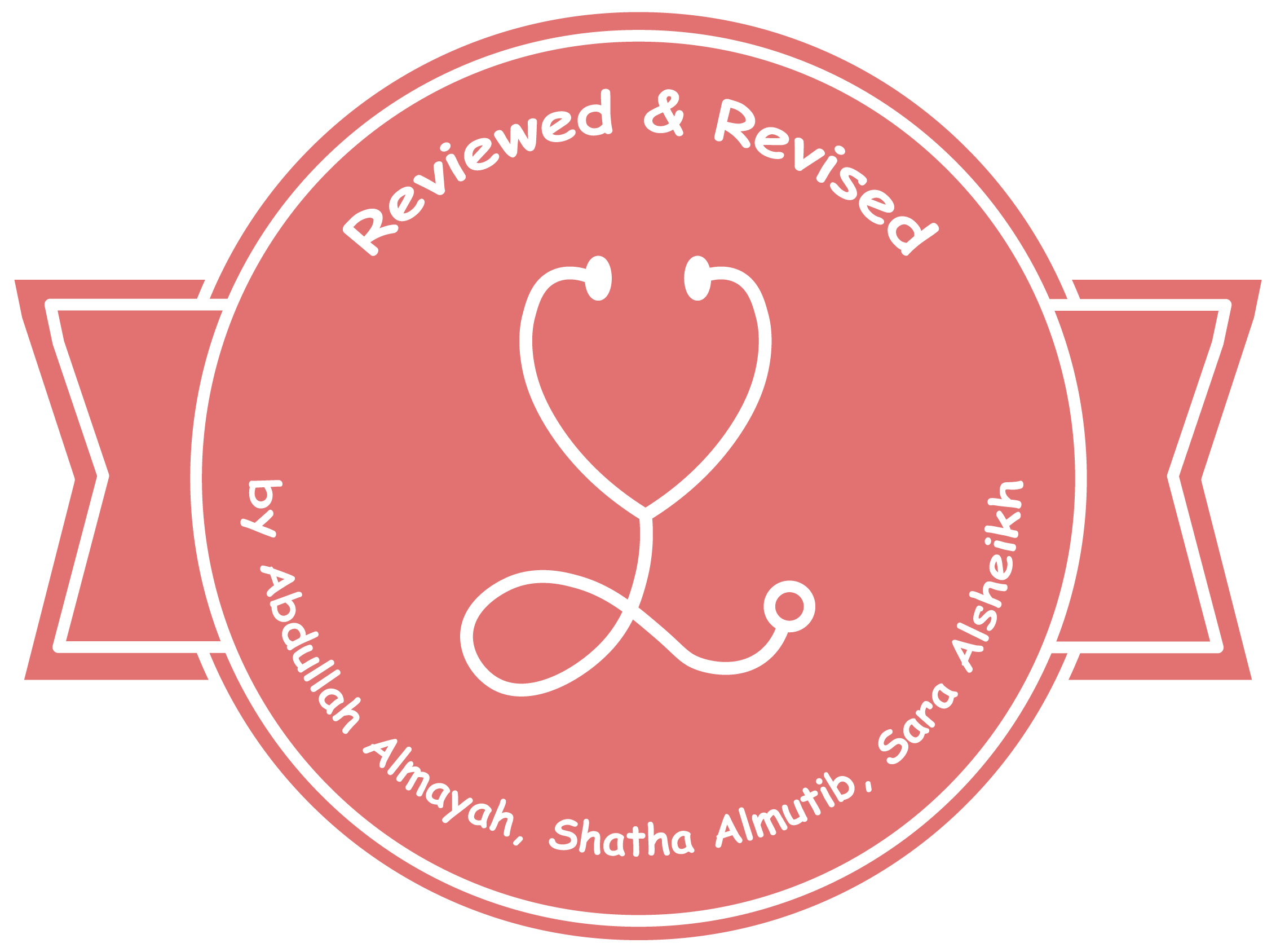 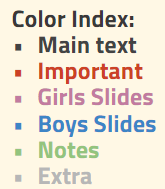 Resting
Membrane Potential
Editing File
Objectives
Explain why some membranes are excitable.
Describe the electrochemical basis of RMP.
Describe the role of myelination & how nerve fibers are classified.
[Speaker Notes: Only the objectives of this lecture
Size]
Non-excitable Tissues
Excitable Tissues
Excitable tissues: tissues which are capable of generation and transmission of electrochemical impulses along the membrane.
Non-excitable tissues: tissues which are NOT capable of generation and transmission of electrochemical impulses along the membrane.
Examples:
Examples:
More negative RMP (-70 to -90 mV)
Less negative RMP
Nerve
RBC -8.4 mV
Epithelial cells -53 mV
Skeletal muscles
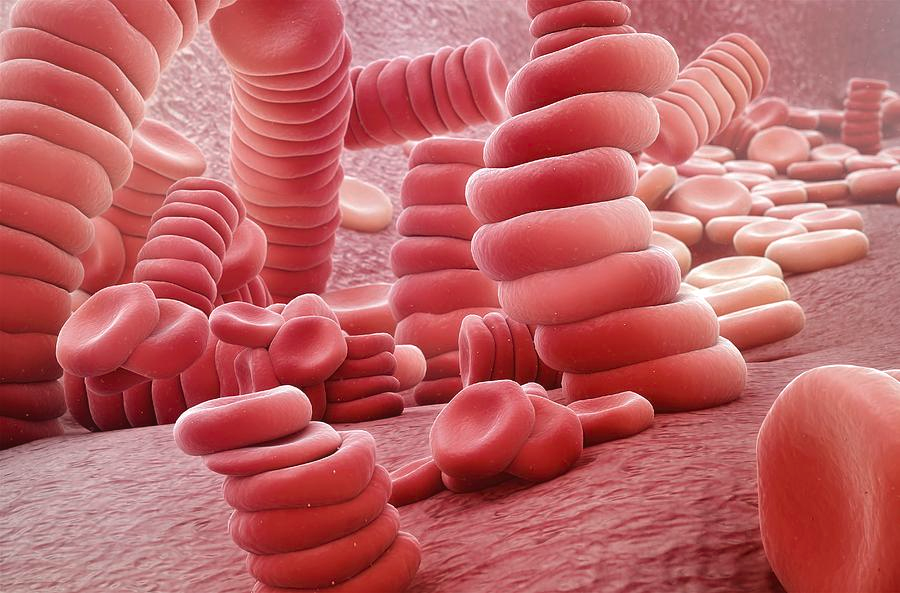 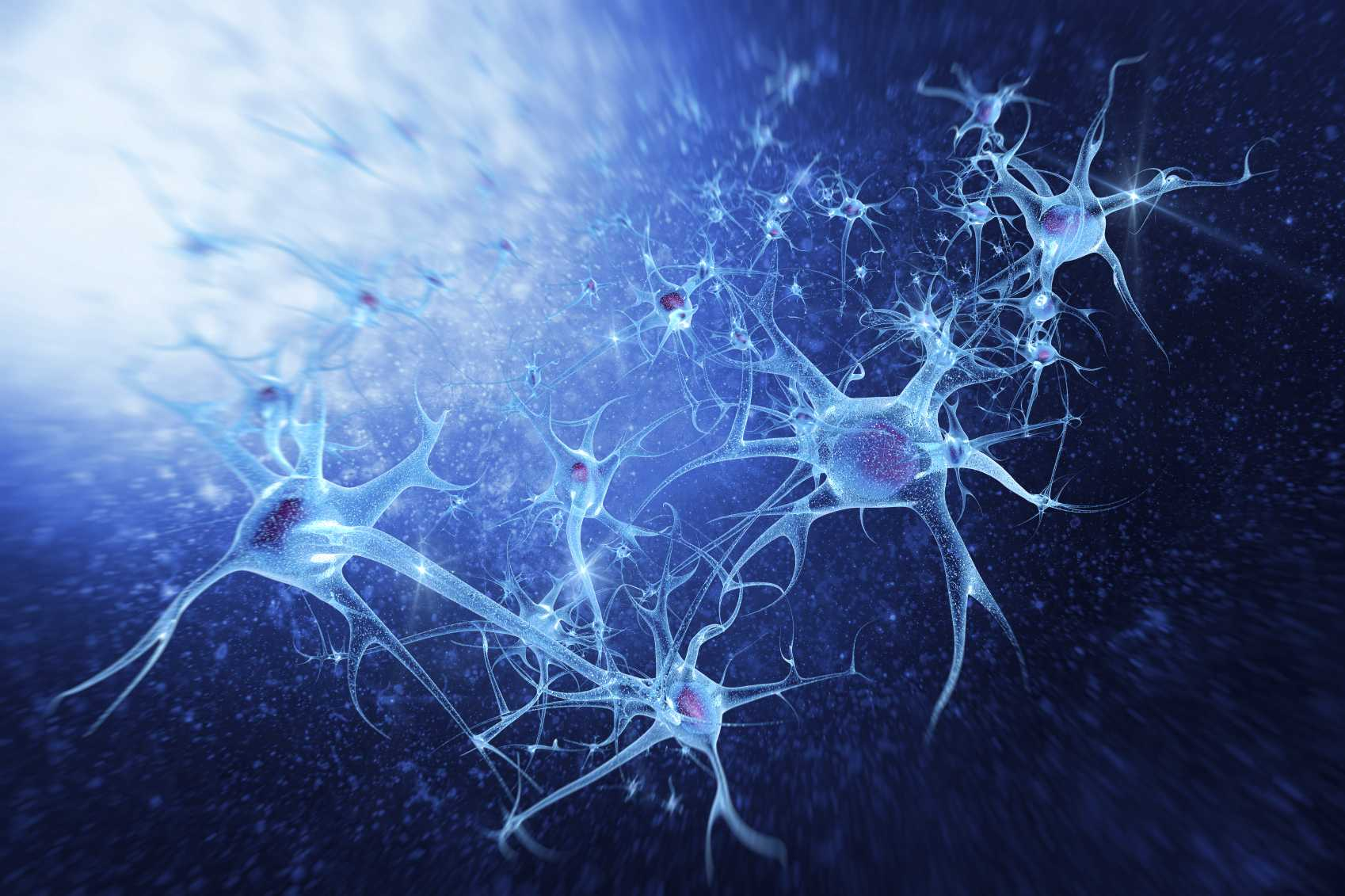 Adipocytes -58 mV
Cardiac muscles
Smooth muscles
Fibroblasts -20 to -30 mV
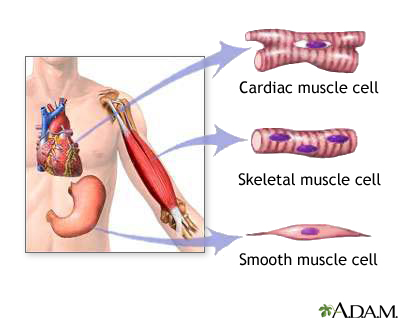 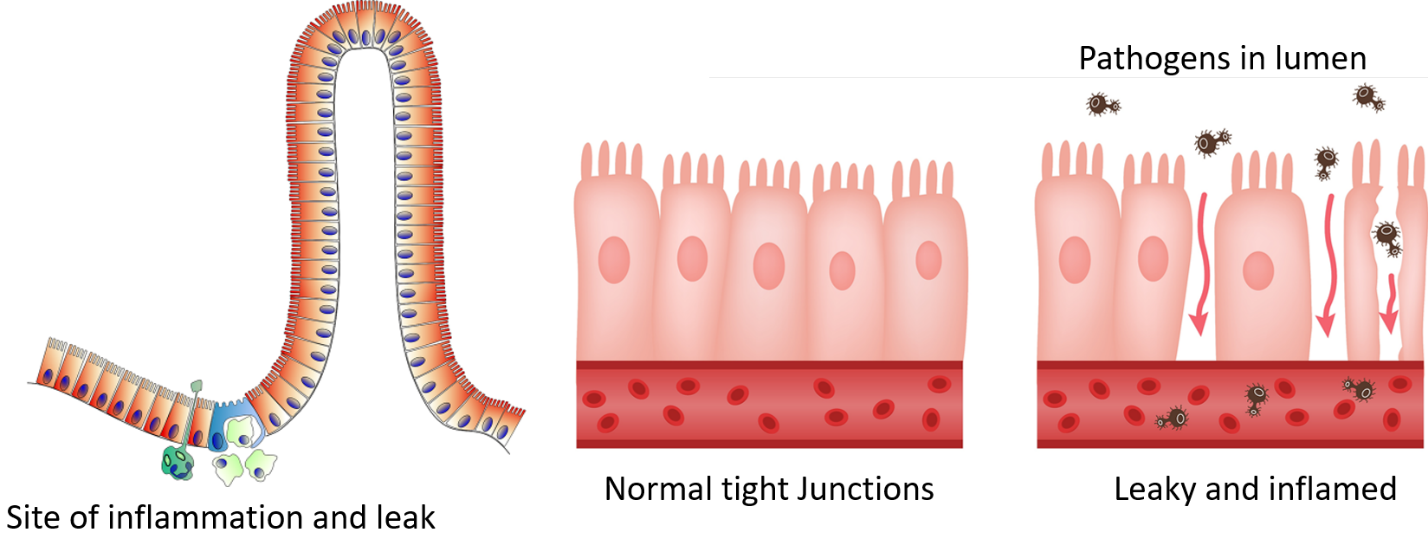 Intestinal cells
Text
Text
Text
Text
[Speaker Notes: Diagram
Pictures added
Line dashes
Bolded voltage numbers 
Flipped “negative RMP” & examples
Comment: titles are repeated 3 times; it’s neater to delete one if possible, preferably #2]
Membrane Potential
Resting Membrane Potential (RMP): a potential difference that exists between the inside and the outside of the membrane during rest,across all cell membranes.
RMP is about -70 to -90 mV.
+
+
+
+
+
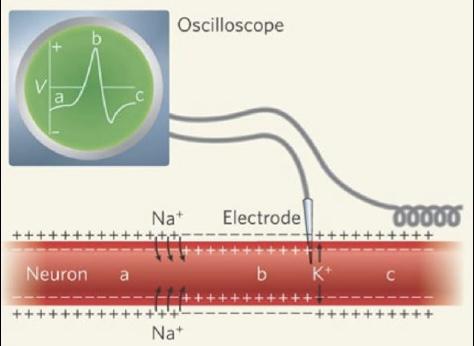 —
—
—
—
—
—
—
—
—
—
+
+
+
+
+
Inside is negative 
with respect to the outside.
RMP is measured using microelectrodes and oscilloscope (voltmeter).
RMP is the default state of the cell. It corresponds to the sum of all diffusion potentials of extracellular and intracellular ions.
Text
Text
Text
Text
[Speaker Notes: Dashes
Arrows
Size
This one is better, but شكل الأسهم كان مشتت → modified them
Modified colors of the black picture
Added an extra note]
Resting Membrane Potential (RMP)
Video
Important slide , Why is the cell negative inside?
RMP depends on (Factors):
Factors contributing to negative RMP:
1
One of the main factors is K+ efflux 
(K+ leak channel - Nernst potential: -94 mV).
Ionic distribution across the membrane
1
2
Contribution of Na+ influx is little 
(Nernst potential: +61 mV).
Membrane permeability
2
Na+/K+) ATPase pump
3
Na+/K+ pump creates additional degree of negativity inside the membrane (-4 mV).
3
Negatively charged protein ions remaining inside the membrane contributes to the negativity. Require ATP to diffuse outside the cell.
4
439 note: 
Efflux = Exits the cell
Influx = Enters the cell
*Nernst potential = Equilibrium potential
Net Result: -70 to -90 mV inside.
100 potassium efflux while 1 sodium influx causing the positive charge to decrease while the negative charge increase due to the increasing of electrons inside and the decreasing of proteins outside the cell.
Text
Text
Text
[Speaker Notes: Flipped the 2 diagrams
General organization
Added a note about “Nernst” potential
Added “negative” in the second diagram to differentiate the two
Isolated “net result”]
Ionic Distribution
The Charge of the Cell
Causes of the -ve charge of the cell
Major Ions
Intracellular Ions
Na+/k+ Pump
Large molecules
Protein - RNA - DNA
K+ leak channel outflux 
(main reason)
Extracellular Ions
Cell  membrane عنده نفاذية عالية جدًا للبوتاسيوم الموجب ← إذا كان في حالة راحة بيفتح وبيطلع البوتاسيوم بكميات كبيرة جدًا بالنسبة للصوديوم (المتجه للداخل) ← تكون  السالبية أعلى داخل الخلية مقارنةً بخارجها.
Because it’s from high concentration to low concentration there’s no need for any pump (so no energy needed).
كلها سالبة وموجودة داخل الخلية وما تطلع لانها كبيرة
ذو تأثير ضعيف جدًا فهو يزيد السالبية بمقدار -٤
Enter the cell in small quantity.            Exit the cell in large amounts.
Na+
Cl-
K+
Proteins
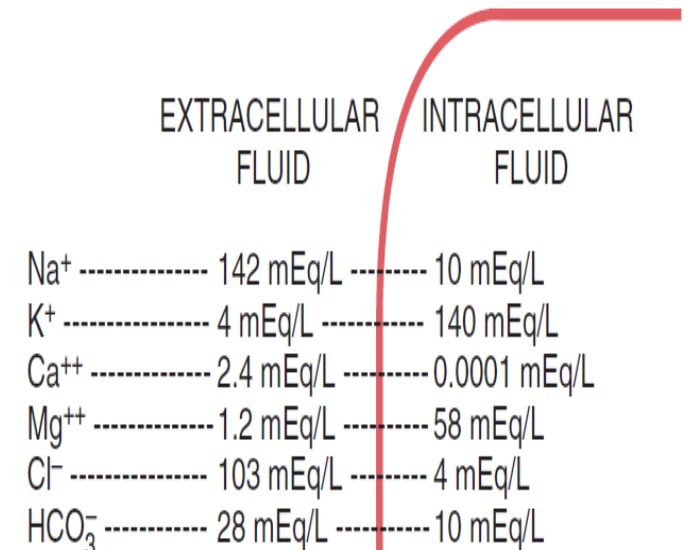 Restating the Previous Slide
[Speaker Notes: The excluded slide
Added 3 pictures
الجزء اليمين ودي احطه مع النوتس بس ماأعرف Agreed; it’s repetitive of the previous slide]
In Male Slides Only
Electrochemical Gradient
An exact balance between 2 opposing forces.
Electrochemical Equilibrium
Electrical driving force: potential difference 
across membrane.
Opposing electrical gradient that increasingly tends to stop the ion from moving across the membrane.
Chemical driving force: ratio of concentration on 2 sides of membrane
(concentration gradient).
The concentration gradient that causes the ion to move from area of higher conc to area of lower conc.
Electrical Driving Force
Chemical Driving Force
Equilibrium: when electrical driving force is balanced by chemical driving force.
Text
Text
Text
Text
Text
[Speaker Notes: Organization (+)
Males slides → bold
Two → 2]
In Male Slides Only
Chemical & Electrical Driving Forces of Potassium (K+)
K+ concentration intracellular is higher.
1
Chemical Forces
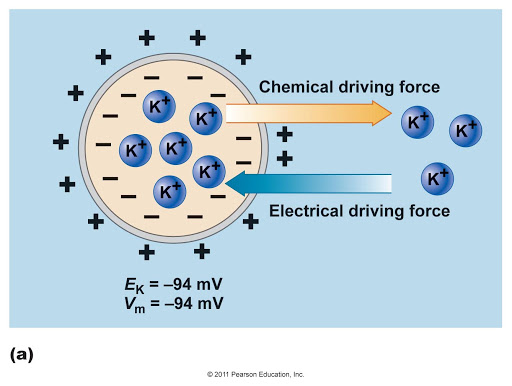 Membrane is freely permeable to K+.
2
There is an efflux of K+ to ECF.
3
Efflux of positive ions creates positivity outside & negativity inside.
4
Electrical Forces
Outside positivity resists efflux of K+ 
(since K+ is a positive ion).
5
At a certain voltage, equilibrium is reached and K+ efflux stops.
6
Text
Text
Text
Text
Text
[Speaker Notes: Color index
Title 
Males slides → bold
Color of the diagram
Text size (modified it to 20)]
In Male Slides Only
The Nernst Equation & Nernst/Equilibrium Potential
Describes the balance of electrical and chemical forces across a cell membrane that will exactly prevent net diffusion of an ion. 
Named after Walther Hermann Nernst.
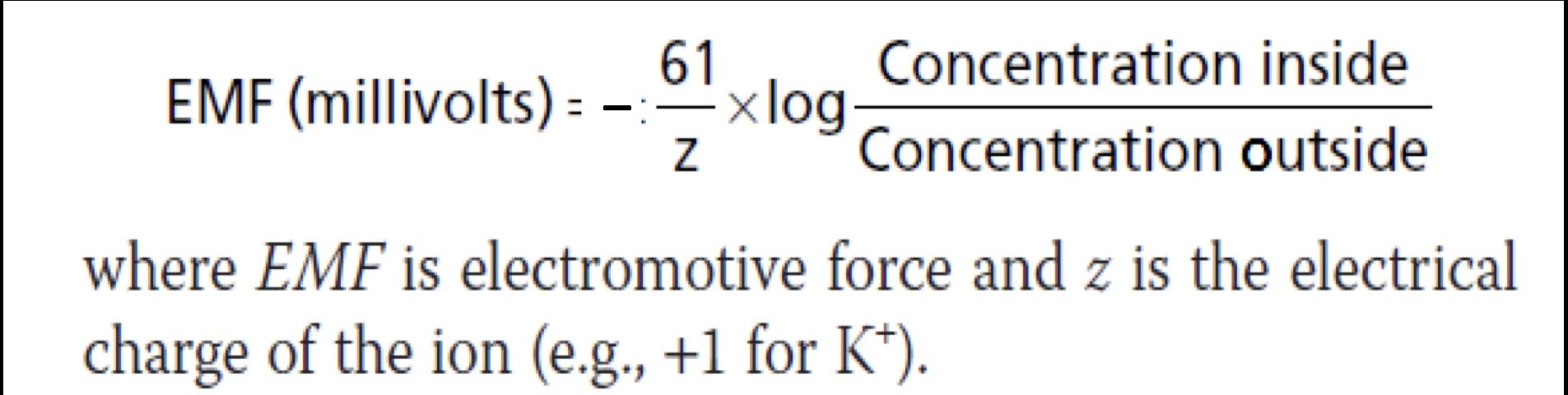 Nernst potential(equilibrium potential):  potential level across the membrane that will exactly prevent net diffusion of an ion.
(mmol/l)
Text
Text
Text
Text
Text
[Speaker Notes: Color index
Male slides
Walther Hermann Nernst 
Title → modified slash (/) location
Table → resized
Added “named after”]
In Male Slides Only
The Goldman Equation
When the membrane is permeable to several ions, the equilibrium potential that develops depends on:
3
2
1
Ionic concentration
Polarity of each ion
Membrane permeability
This is calculated using Goldman Equation:
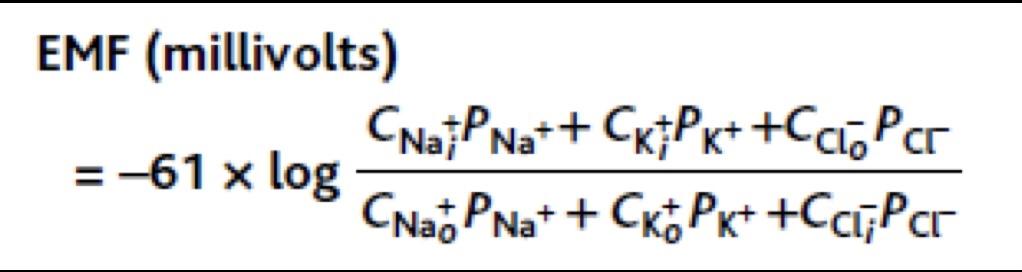 Using this value in Goldman’s equation gives a resting potential inside the membrane of -86 mV.
Text
Text
Text
Text
Text
[Speaker Notes: Male slides → bold
Organization
Changed diagram
Added missing word “equation”]
Na+/K+ ATPase Pump
Ionic Channels
Active transport system for Na+/K+ exchange using energy.
An electrogenic pump since 3 Na+ efflux are coupled with 2 K+ influx.
Net effect of causing negative charge inside the membrane (-4 mV).
Leaky Channels (K+/Na+ leak channels)
More permeable to K+
Allow free flow of ions 
In Resting State: 
K+ permeability is 100 times > than  Na+
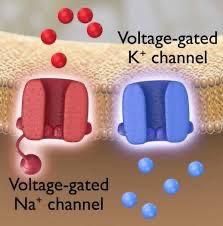 Against its electrochemical gradient, so it requires ATP
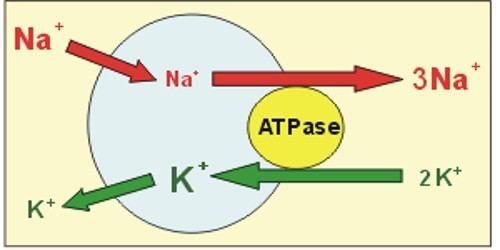 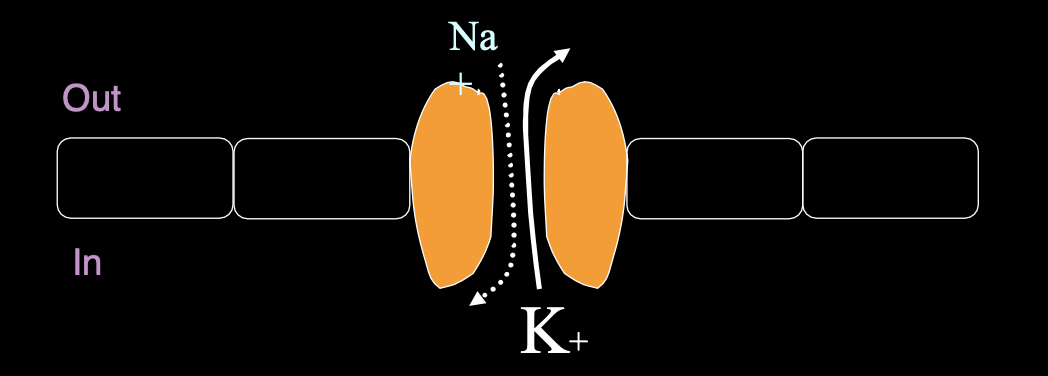 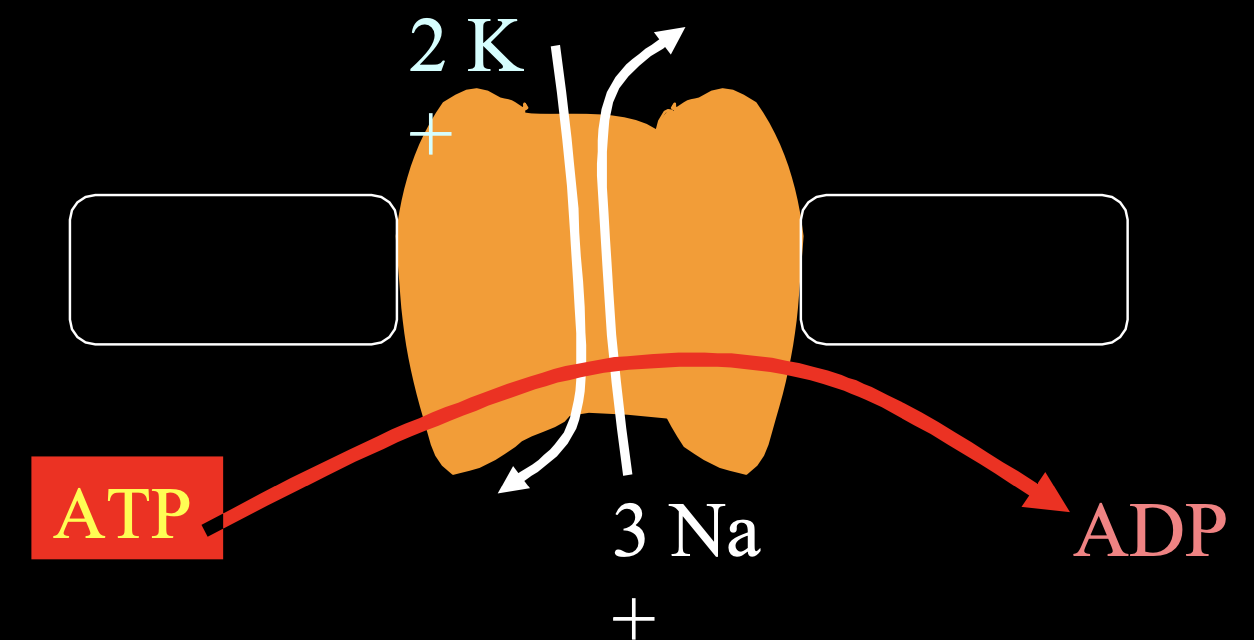 Text
Text
Text
Text
[Speaker Notes: Excluded 1 slide
Added 3 pictures (I suggest to delete the repetitive ones)
Compressed voltage gated channels picture as text was ممطوط]
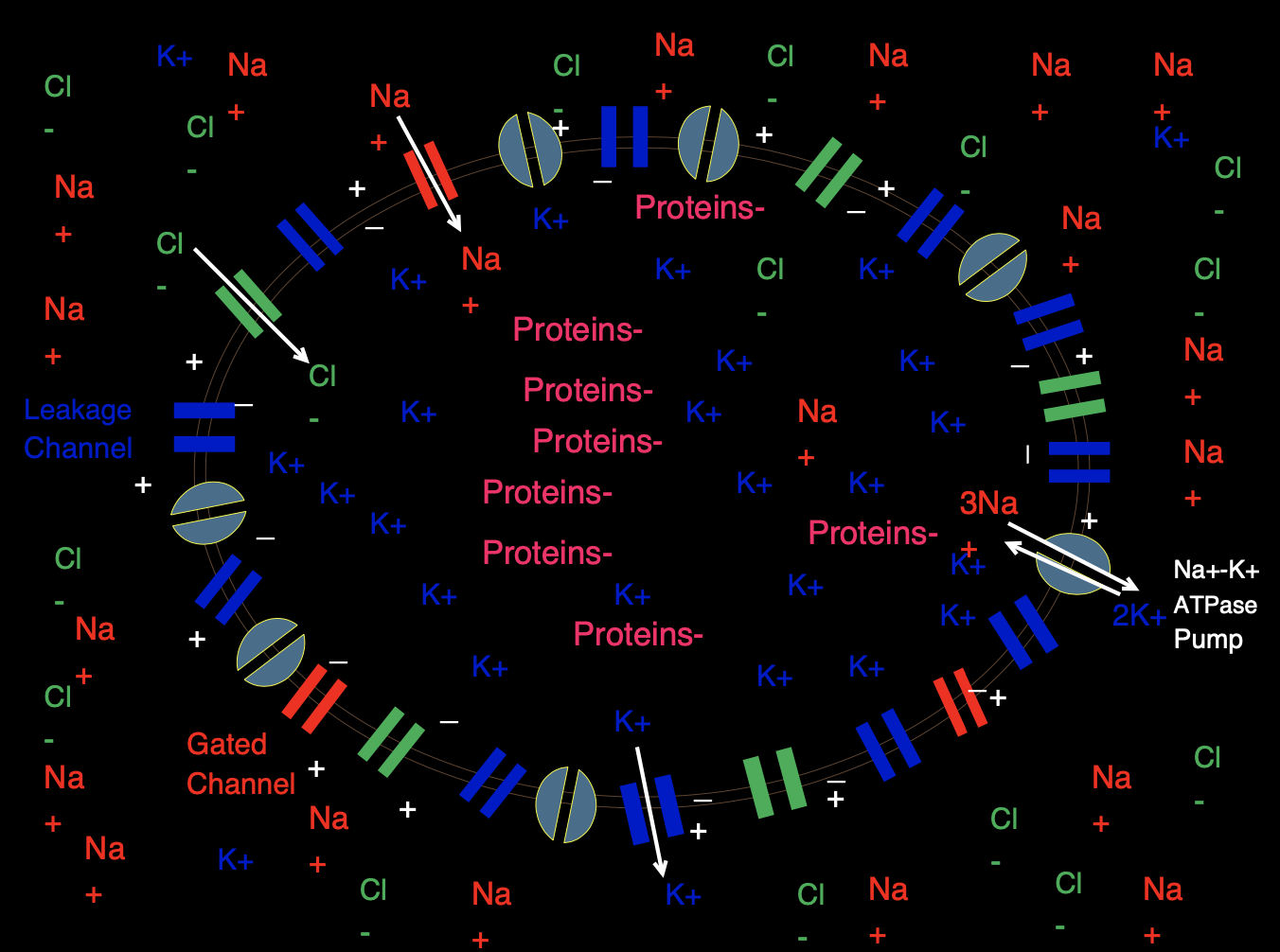 A picture that compiles all types of molecules & channels contributing to RMP
Text
Text
Text
Text
Text
[Speaker Notes: New slide]
MCQs:
Q1: The major ion in the resting membrane potential is?
Cl−
ca2+
k+
Na+
Q2:the resting membrane potential of a large nerve fiber is most likely?
70
-85
-70
Q3: concentration of Na+ ions in the extracellular fluid is........ mEq/L?
142
4
85
10
Q4: overall the net result inside the cell during rest is?
-55 to -70
70 to 90
-85 to -95
-70 to -90
Q5:the Na+/K+ ATPase channel contributes to the overall net charge with?
-55
Answers: 1.A 2.B 3.C 4.A 5.C
[Speaker Notes: New slide
Organized pictures
Combined 2 points:
“All-or-none” principle: impulse from motor neuron will cause contraction in all muscle fibers it innervates or none. 
Motor Unit follows “all-or-none” principle.]
MCQs:
Q6: the nernst potential of K+ ions is?
-94
+35
+61
-70
Q7: leaky channels are more permeable to?
Na+
Cl-
Ca2+
K+
Q8: resting membrane potential of a skeletal muscle cell?
-90
80
-70
-85
Q9: a measuring device for the cell membrane potential?
Voltmeter
electricity meter
ammeter
ohmmeter
Q10: all of the following are non excitable tissues except?
adipocytes
Neuron
Answers: 6.D 7.B 8.C 9.A 10.B
[Speaker Notes: New slide
Organized pictures
Combined 2 points:
“All-or-none” principle: impulse from motor neuron will cause contraction in all muscle fibers it innervates or none. 
Motor Unit follows “all-or-none” principle.]
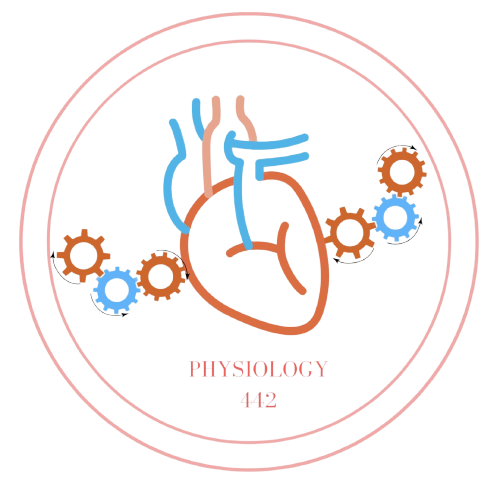 Team Leaders
Team Leaders
Dema Alkhattabi
Dema Alkhattabi
Waleed Alrashoud
Waleed Alrashoud
Team Members
Team Members
Mohammad Alrashed Saud Al-Taleb
Sultan Al-Abdullah Saad AlAngri
Abdullah Awartani
Nouf Aldalaqan 
Farah Alqazlan
Masheal Alasmri
Amani Alotaibi
Maram Beyari 
Maha Alkoryshy
Nouf Aldhalaan
Othman Alabdullah Khaled Bin-Arbeed
Rakan Alromayan 
Talal Alharbi
Abdullah AlShehri
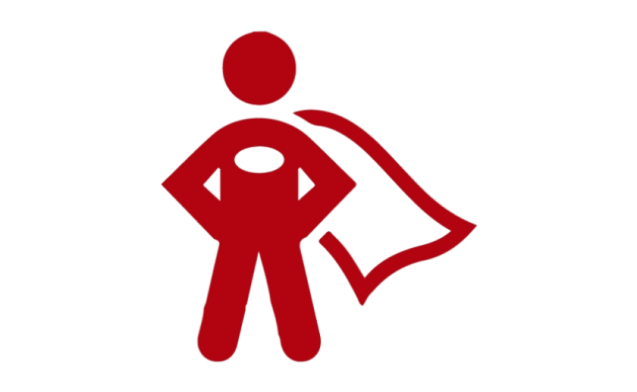 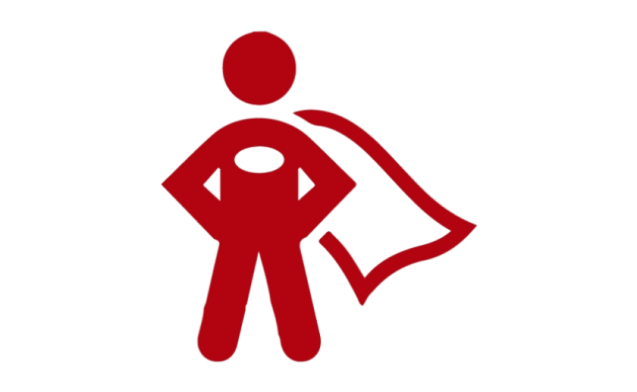 Special Thanks to Physiology Team441
Special Thanks to Physiology Team441
Physio442@gmail.com
Physio442@gmail.com
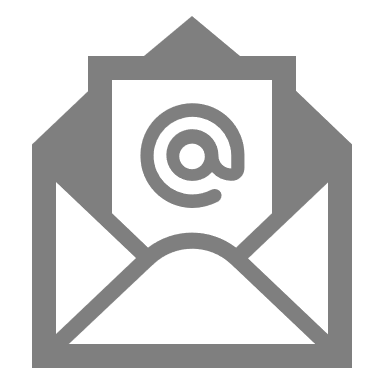 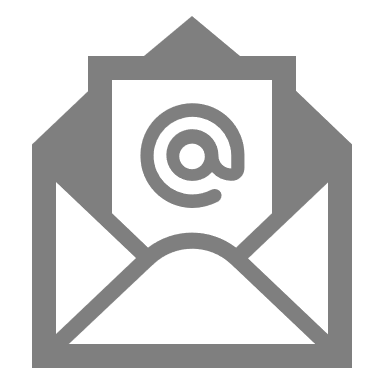